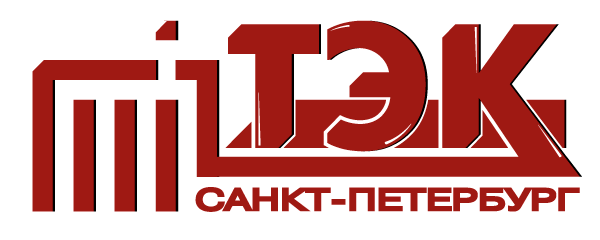 Государственное унитарное предприятие 
«Топливно-энергетический комплекс 
Санкт-Петербурга»
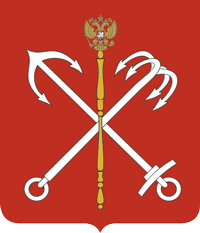 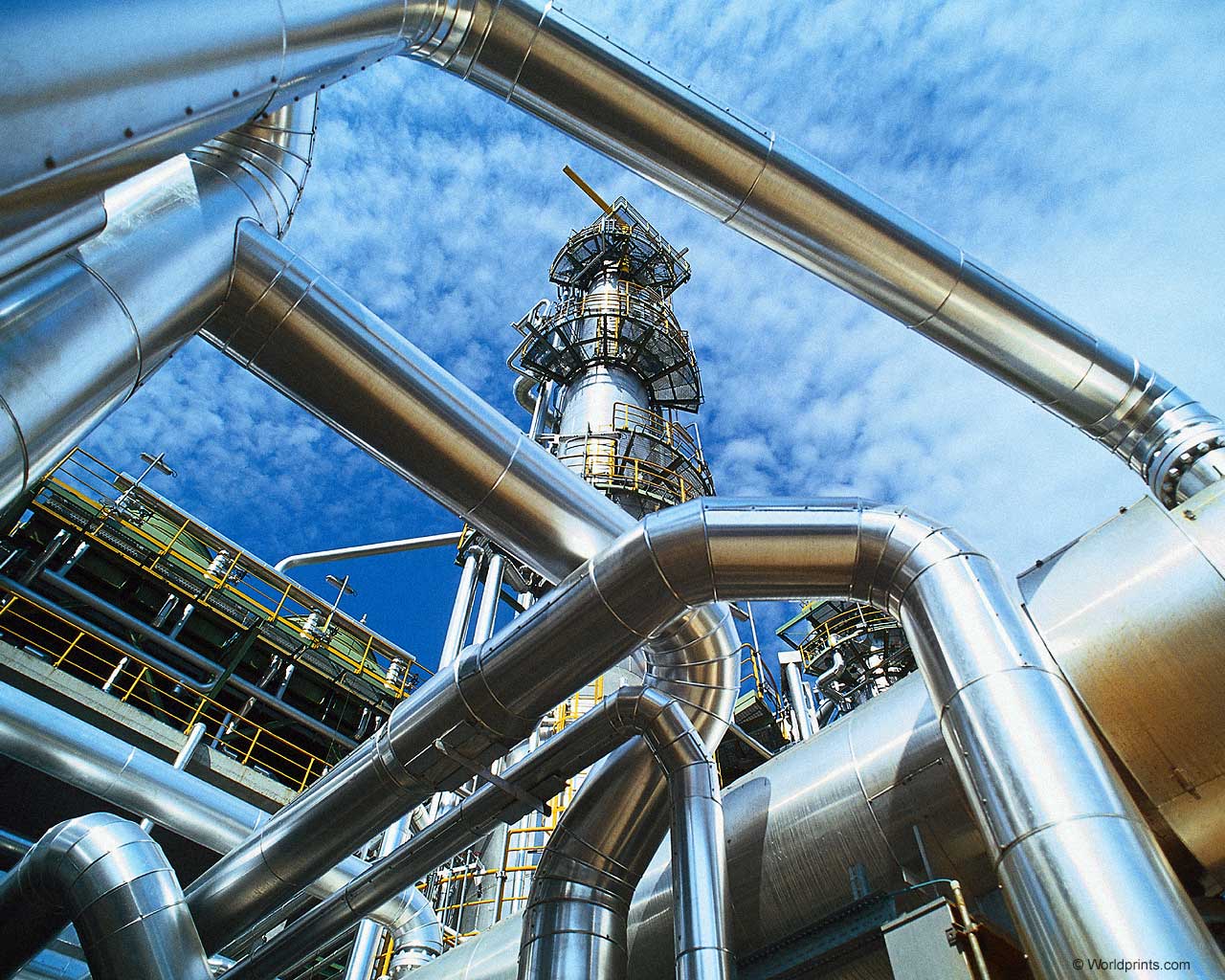 ОТЧЕТ О ВЫПОЛНЕНИИ ПЛАНА
ФИНАНСОВО-ХОЗЯЙСТВЕННОЙ ДЕЯТЕЛЬНОСТИ ГУП «ТЭК СПб»
ЗА  2017 ГОД 
И ЗАДАЧАХ НА 2018 ГОД
Характеристика Государственного унитарного предприятия
«Топливно-энергетический комплекс Санкт-Петербурга»
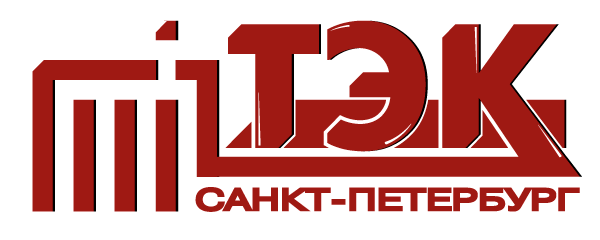 Структура выручки от реализации
ГУП «ТЭК СПб» эксплуатирует:
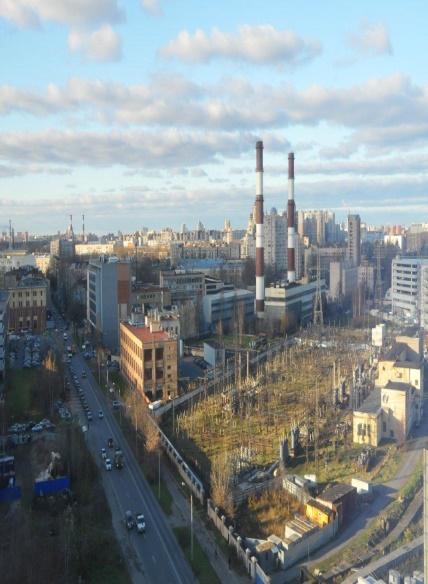 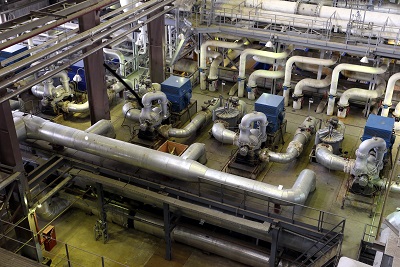 218 ЦТП
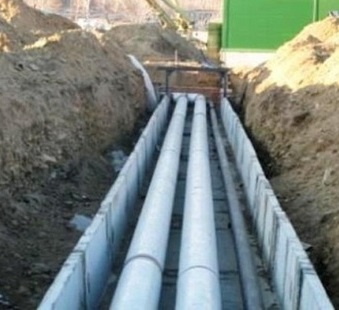 4 720 км тепловых сетей, 
в т.ч. 
123,2 км. безхозяйных сетей
279 
котельных 

с установленной мощностью 
9 107,8 Гкал/час
2
Основные показатели деятельности ГУП «ТЭК СПб» 
за 2016-2017 годы и план на 2018 год
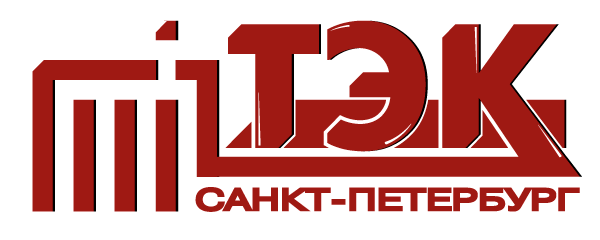 3
Основные показатели деятельности предприятия за 2015-2017 гг.
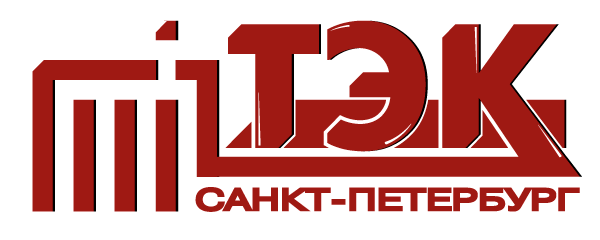 4
Основные показатели деятельности ГУП «ТЭК СПб» 
за 2013-2017 годы
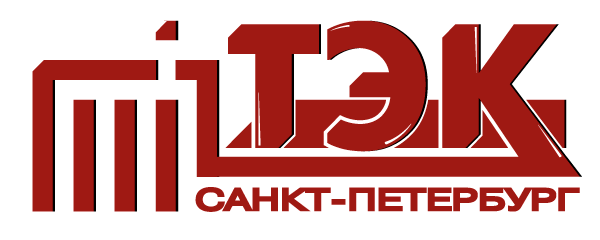 Основные факторы, влияющие на объем реализации тепловой энергии
Температура наружного воздуха
5
Результат ГУП «ТЭК СПб» за 2017 год
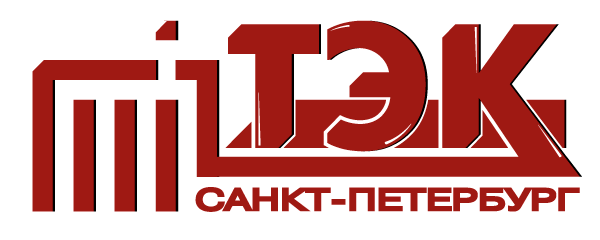 Чистая прибыль за 2017 год:
274  млн.руб.
Увеличение прибыли от продаж 
    на 740  млн.руб., за счет:
     - улучшения результата на 563 млн.руб. в связи с увеличением реализации тепловой энергии на 1 149,7 тыс.Гкал
      - экономии условно-постоянных расходов – 187 млн.руб.
 
Снижение прибыли по «прочим доходам/расходам» – 414 млн.руб.
Увеличение чистой прибыли на 268 млн.руб.
6
Программа сокращения  производственных и непроизводственныхзатрат ГУП «ТЭК СПб»
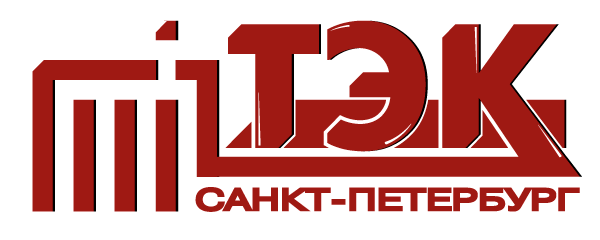 ГУП «ТЭК СПб» ежегодно разрабатывает и утверждает программы снижения издержек, в том числе:
План мероприятий, направленных на повышение эффективности внутрихозяйственной деятельности, оптимизацию расходов, предотвращение убытков и дефицита денежных средств, а также получения дополнительных доходов.
Программа энергосбережения и повышения энергетической эффективности.
План мероприятий по снижению дебиторской задолженности и улучшению исковой работы.
Основное влияние уделяется оптимизации, учитываемых в составе прочих условно-постоянных расходов и расходов из прибыли.
Сокращение условно-переменных расходов.
Оценка эффективности капитальных вложений при выполнении программы энергосбережения по г.Санкт-Петербургу 2013-2017гг.
Сокращение условно-постоянных расходов, получение дополнительных доходов.
Эффект от реализации мероприятий по сокращению расходов и получению дополнительных доходов
за 2013-2017 гг. и план на 2018 г.
ГУП «ТЭК СПб» проводит работу по снижению расходов. Мониторинг и контроль цен на работы и услуги сторонних организаций при заключении договоров в рамках положения о закупках товаров, работ, услуг позволяет предприятию сдержать рост затрат. 
В связи с тем, что осуществлена значительная работа по сокращению расходов, изысканию резервов и исключение их из состава расходов, на настоящий момент ГУП «ТЭК СПб» столкнулось с тем, что дальнейшее значительное снижение расходов предприятия невозможно без нарушения нормативных правовых актов, в соответствии с которыми ГУП «ТЭК СПб» осуществляет свою деятельность.
7
Сравнительный анализ основных показателей по труду изаработной плате по ГУП «ТЭК СПб» за 2013-2017 гг.
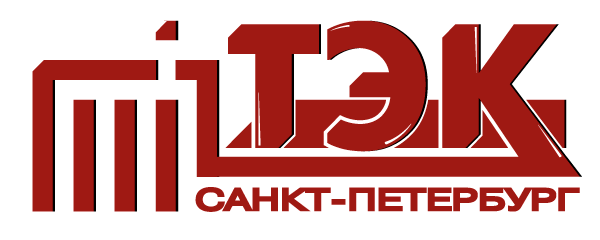 -458 чел
8
Динамика средней заработной платы за 2013-2017 гг. (относимая на себестоимость по СПб)
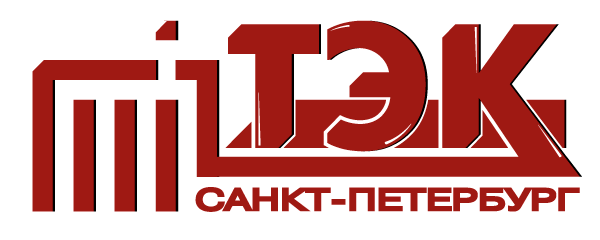 29%*
25%*
20%*
21%*
15%*
* - превышение средней заработной платы по Санкт-Петербургу над средней заработной  платой по основной деятельности город (себестоимость), %
При формировании тарифа на 2017 год, размер средней заработной платы предусмотрен меньше фактических показателей 2016 года, что противоречит трехстороннему соглашению о регулировании социально-трудовых и связанных с ними экономических отношений между КЭиИО, Межрегиональным профессиональным союзом СПб и ЛО и ГУП «ТЭК СПб» от 21.07.2015.
9
Формирование кадрового резерва
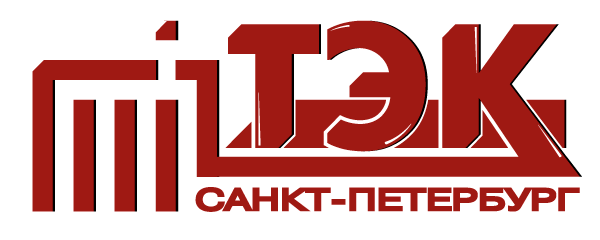 Статистические показатели за 2017 год
Использование внутреннего кадрового резерва
Повышение квалификации работников, чел.
Из кандидатов  внутреннего кадрового резерва обучено и аттестовано  821 человек
Проведение профессиональных конкурсов
Организация практики студентов, чел
10
Дебиторская задолженность ГУП «ТЭК СПб»
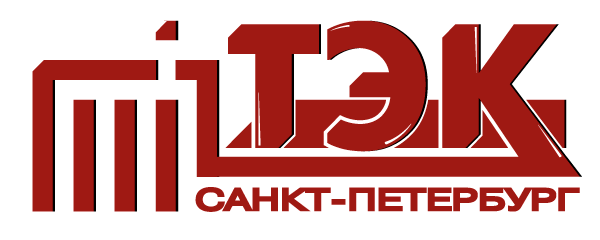 На  01.01.2018   по сравнению с 01.01.2014  ↑   3 425  млн. руб. (40,4%)
                                      в т. ч. просроченная   ↑   2 475 млн. руб.  (63,3%)

 На  01.01.2018   по сравнению с 01.01.2017  ↓  2 373 млн. руб. (16,6%)
                                      в т. ч. просроченная        ↑  90 млн. руб.  (1,4%)
Основные факторы снижения дебиторской задолженности за тепловую энергию: 

изменение условий в учете субсидий на компенсацию недополученных доходов. С 2017г. субсидии учитываются по оплате, таким образом задолженность по субсидиям в дебиторской задолженности отсутствует;
снижение объема реализованной тепловой энергии за декабрь 2017 года по сравнению с декабрем 2016 года;
поступление денежных средств по вынесенным судебным решениям, а также по соглашениям, заключенным в целях погашения просроченной дебиторской задолженности.
Дебиторская задолженность за тепловую энергию включает резерв по сомнительным долгам.
На 01.01.2018 в дебиторской задолженности отсутствуют субсидии на компенсацию недополученных доходов. В управленческом учете дебиторская задолженность по субсидиям составила 1 816 млн. руб.
11
Динамика  дебиторской  задолженностипо состоянию на 01.01.2013 – 01.01.2018
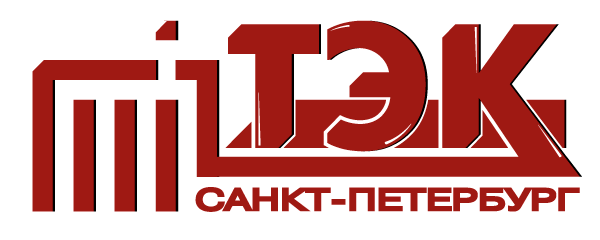 12
12
Мероприятия, проводившиеся ГУП «ТЭК СПб» за 12 месяцев
2014 - 2017 г. для снижения задолженности
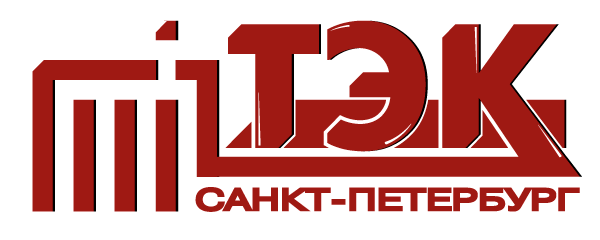 13
Работа с просроченной дебиторской задолженностью
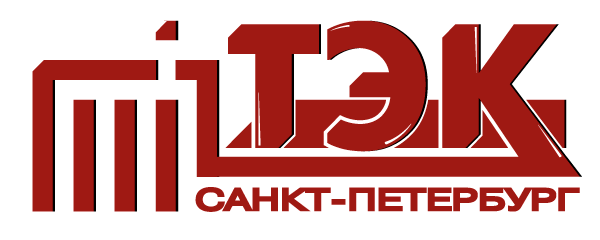 Дебиторская задолженность на 01.01.2018: 11 897,2 млн. руб.
задолженность, в отношении которой проводятся мероприятия для погашения:
6 386,3  млн. руб.(100%)
в т.ч. просроченная задолженность – 6 386,3 млн. руб.
14
Отчет по взысканию дебиторской задолженности в судебном порядке
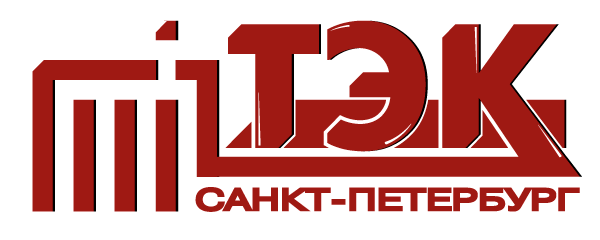 Сведения о предъявленных исках за 2017 год
Сведения о вынесенных решениях за 2017 год
15
Отчет по взысканию дебиторской задолженности в судебном порядке
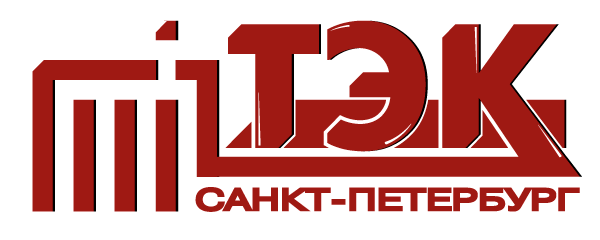 Сведения о полученных исполнительных листах за 2017 год
Сведения о предъявленных исполнительных листах за 2017 год
16
Динамика дебиторской, кредиторской и ссудной задолженностиГУП «ТЭК СПб»
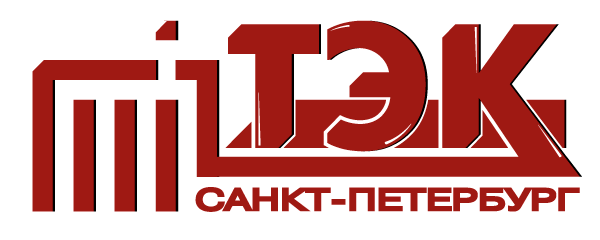 На 01.01.2018  в  дебиторской задолженности отсутствует 
задолженность по субсидиям на компенсацию недополученных
доходов (изменение учета субсидий)
Дебиторская задолженность за тепловую энергию с  учетом резерва по сомнительным долгам.
17
Кредитный портфель и ссудная задолженность предприятия
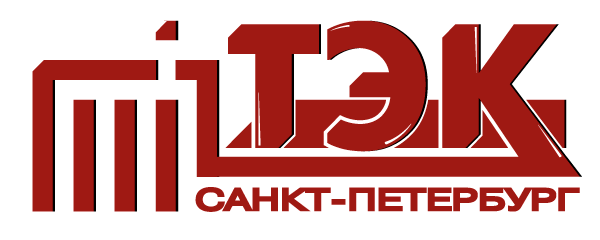 млн.руб.
По итогам 2017 года объем ссудной задолженности ГУП «ТЭК СПб» без учета целевого кредита по ДЦП М. Охта уменьшился на 370 млн. руб. Снижение задолженности по кредитному портфелю вызвано ростом поступлений денежных средств в счет погашения дебиторской задолженности, в том числе по просроченной. В части кредитных договоров, привлеченных с целью финансирования ДЦП М.Охта, остаток задолженности  в сумме 250 млн. руб. был погашен в декабре 2017 года. Таким образом, общее снижение ссудной задолженности по кредитному портфелю за 2017 год составило 620 млн. руб.
Уменьшение объема начисленных процентов за 2017 год по сравнению с 2016 годом на 151 млн. руб. обусловлено снижением задолженности по кредитному портфелю и более низкими ставками.
Относительно плана 2017 года экономия по обслуживанию кредитного портфеля ГУП «ТЭК СПб»  в 2017 году составила 536 млн. руб. (59%) по следующим причинам:
	- снижение ссудной задолженности;	
	- заключение новых кредитных договоров по  результатам аукционов по более низким ставкам относительно запланированных; 
	- рациональное использование денежных средств предприятия.
Расходы  на проценты по кредитам 2016 – 2017гг.
млн.руб.
В результате рефинансирования задолженности по кредитным договорам в 2017 году по более низким ставкам, средневзвешенная ставка по кредитному портфелю на 01.01.2018 снизилась и составляет  - 
8,19%
18
Динамика показателей относительных коэффициентов ликвидностиГУП «ТЭК СПб» за 2015 – 2017 годы.
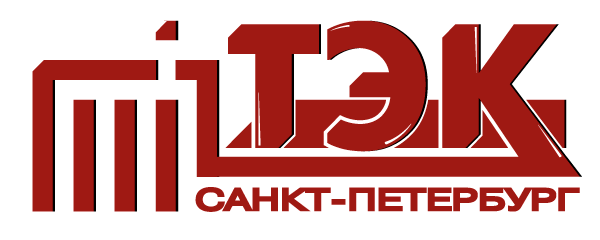 19
Результаты закупочной деятельности за 2016-2017 гг.
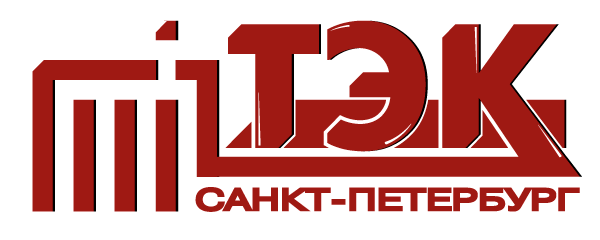 20
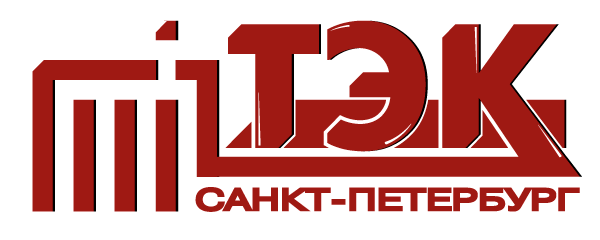 Мероприятия по импортозамещению
2016 - 2017 годах проведено замещение импортных ТМЦ: запорная арматура (краны шаровые).
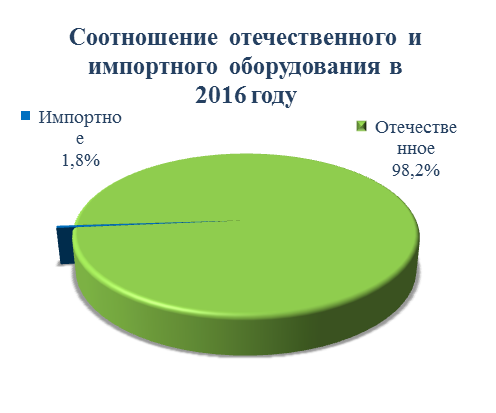 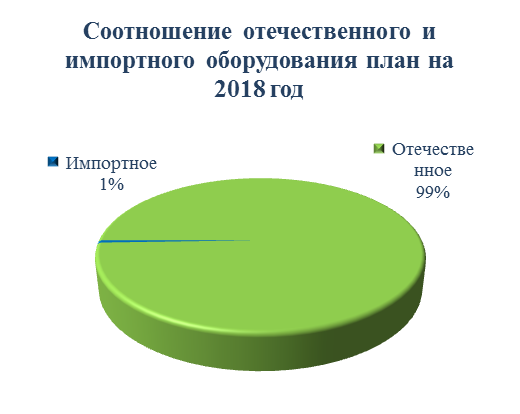 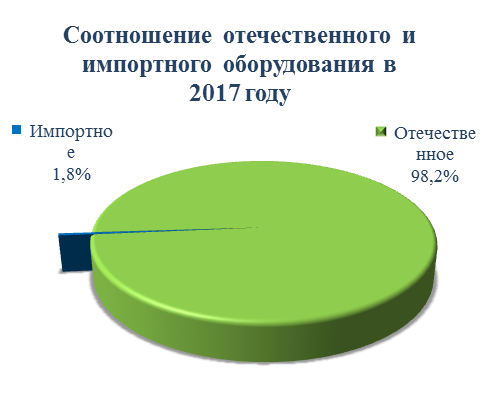 Перспективные категория ТМЦ для импортозамещения на среднесрочную перспективу: 
–  Запорная арматура: комплектующие, ЗИП к имеющейся технике. 
–  Насосное оборудование: комплектующие, ЗИП к имеющейся технике. 
–  Оборудование КИПиА: автоматика безопасности, учет показаний, датчики, регуляторы, счетчики газа и пара. 
–  Химические реактивы: метол Merk, кислота азотная Sigma-Aldrich. 
–  Лабораторное оборудование и приборы: электроды,  наконечники, фильтры для дозаторов.
Экономический эффект от мероприятий по импортозамещению составил:
В 2016 году - запорная арматура - 3 903 276,00 рублей с НДС.
В 2017 году - запорная арматура – 11 915 337,00 рублей с НДС.
К 2018 году планируется снижение доли импортного оборудования и материалов до 1%, куда войдут только те товары и комплектующие (компьютерная, офисная техника и расходные материалы к ней), которые будет невозможно заменить в силу отсутствия их производства на территории РФ.
21
Обращения потребителей  на интернет-портал 
«Наш Санкт-Петербург»
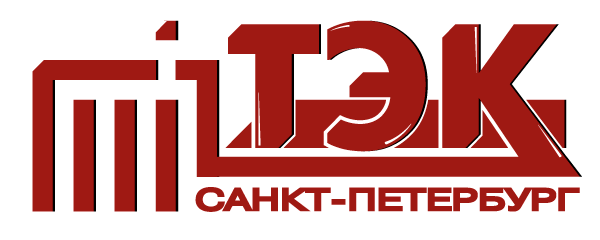 С 1 января по 31 декабря 2017 года на интернет-портал «Наш Санкт- Петербург» в адрес ГУП «ТЭК СПб» поступило около 6-ти тысяч обращений, более 70%, а именно  4205 обращений находилось не в зоне ответственности ГУП  «ТЭК СПб». 
На 1738 обращений, находившихся в зоне ответственности ГУП «ТЭК СПб» специалистами ГУП «ТЭК СПб» были проведены проверки с составлением актов, писем, фото отчетов с последующим размещением на портале «Наш Санкт-Петербург».
22
Основные показатели деятельности Предприятия в части заключения договоров о подключении объектов к системам теплоснабжения
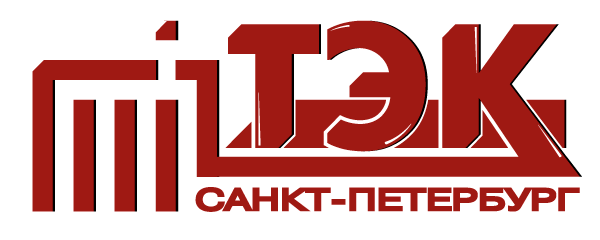 Количество действующих договоров о подключении составляет 411 шт.
Доходы от взимания платы за подключения в динамике за 2016-2017 гг.
млн.руб., без НДС
23
Установление платы за подключение в индивидуальном порядке
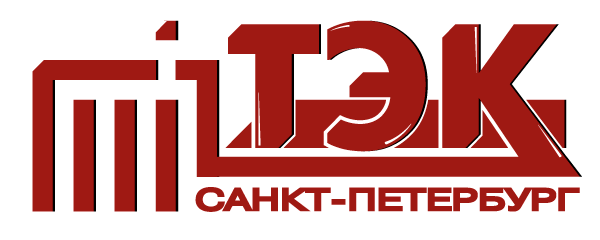 Во исполнение приказа ГУП «ТЭК СПб» от 15.05.2017 № 313 предприятием на постоянной основе проводится анализ поступающих заявок на подключение потребителей с целью определения целесообразности применения индивидуального тарифа по плате за подключение.
В 2017г. заключено 4 договора по которым плата за подключение к системам теплоснабжения устанавливается в индивидуальном порядке
24
Достижение показателей целевой модели дорожной карты «Получение разрешения на строительство»
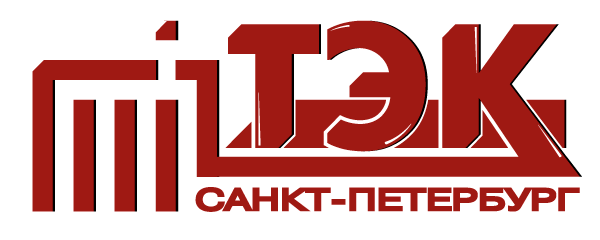 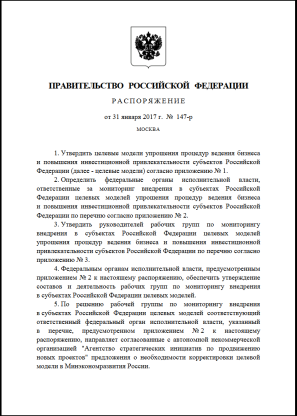 Распоряжение Правительства Российской Федерации №147-р от 31.01.2017 «Об утверждении целевых моделей упрощения процедур ведения бизнеса и повышения инвестиционной привлекательности субъектов Федерации».
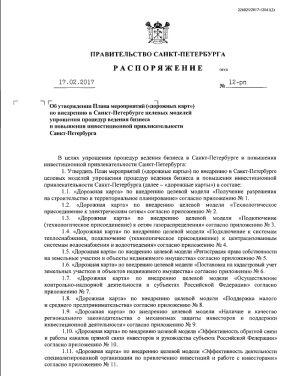 Распоряжение Правительства Санкт-Петербурга  №12-рп от 17.02.2017 «Об утверждении плана мероприятий ("дорожных карт") по внедрению в Санкт-Петербурге целевых моделей упрощения процедур ведения бизнеса и повышения инвестиционной привлекательности Санкт-Петербурга»
В 2017 году было реализовано два проекта в области информатизации, обеспечившие ГУП «ТЭК СПб» достижение показателей целевой модели «Подключение к системам теплоснабжения, к центральным системам водоснабжения и водоотведения».

Реализация электронного сервиса получила положительную оценку Агентства стратегических инициатив, 8 и 9 августа в Агентстве стратегических инициатив в Москве на Всероссийском семинар-совещание по обмену опытом внедрения целевых моделей. 

Практика ГУП «ТЭК СПб» признана одной из лучших в России и размещена на сайте Агентства стратегических инициатив.
ON-LINE подключение
Целевое значение показателя достигнуто
25
Показатели экономической эффективности деятельности 
ГУП «ТЭК СПб» за 2017 год
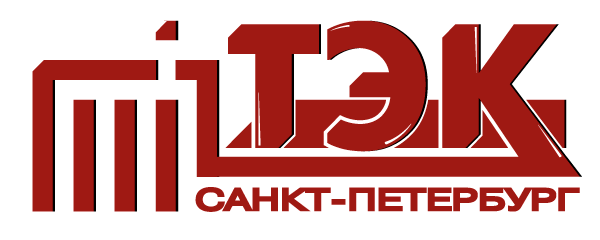 26
Основные показатели деятельности ГУП «ТЭК СПб» 
за 2016-2017 годы и план на 2018 год
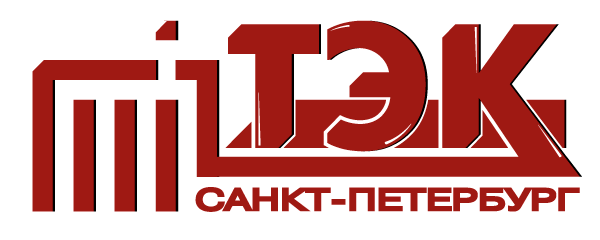 27
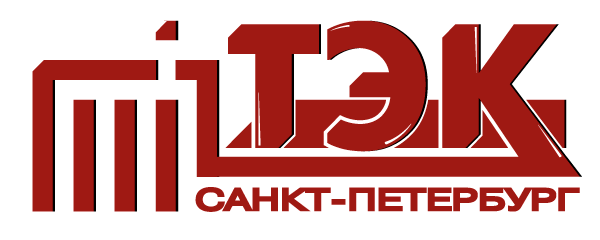 Спасибо за внимание!
28